LUMEA LASERELOR
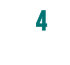 Definitia unui laser
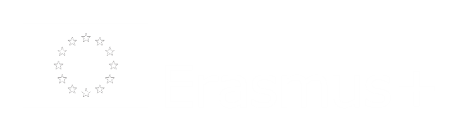 1
?
CE ESTE UN LASER?
Este un dispozitiv care emite lumină printr-un proces de amplificare optică bazat pe emisia stimulată de radiație electromagnetică.
x
x
2
DE CE UN LASER ?
?
Amplificarea Luminii prin Emisia Stimulată de Radiație
L A S E R
3
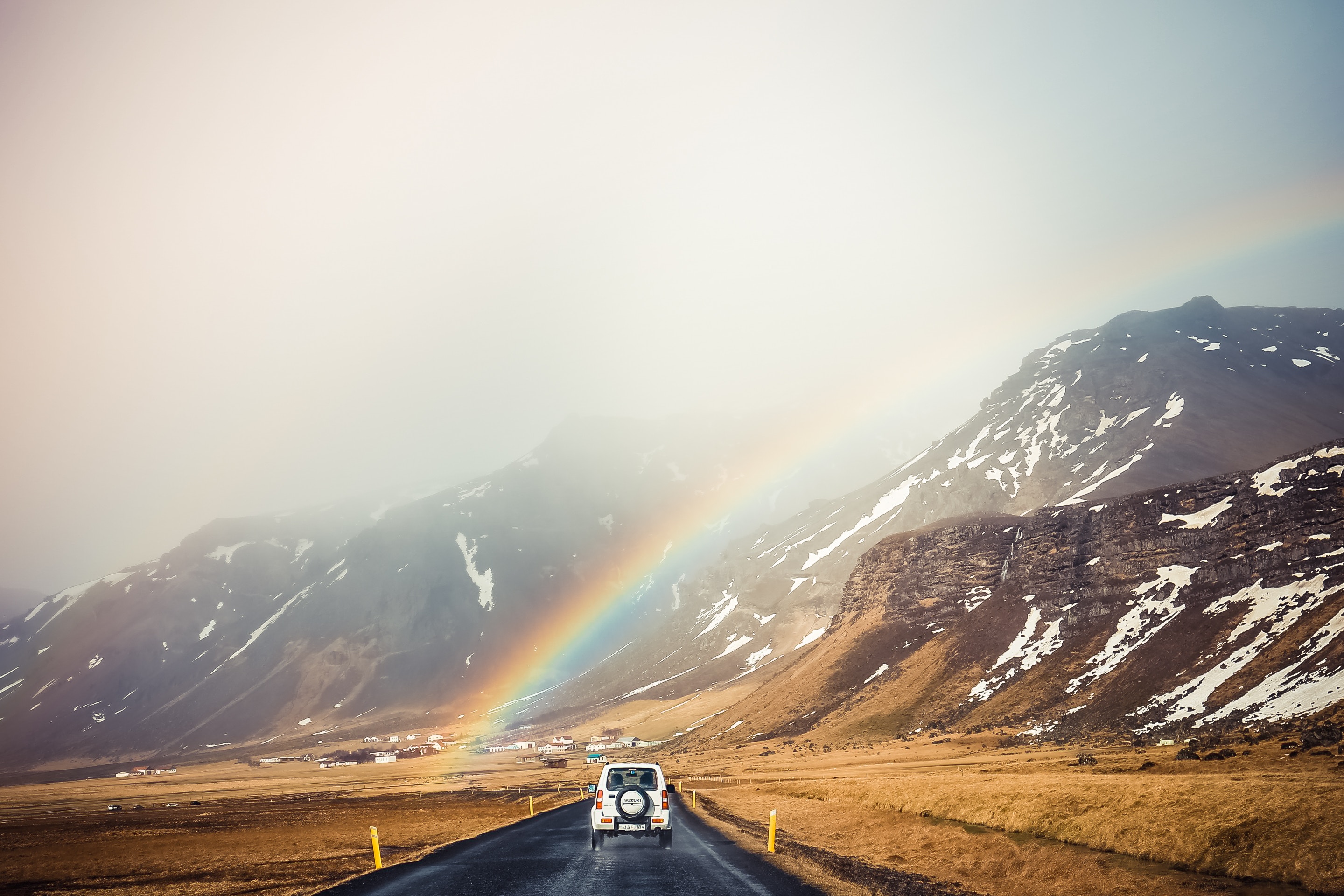 Radiația electromagnetică este un fenomen natural care se găsește în aproape toate domeniile vieții de zi cu zi, de la unde radio, până la lumina soarelui, până la razele X. Radiația laser - ca toată lumina - este, de asemenea, o formă de radiații electromagnetice.
SPECTRUL DE LUMINĂ
4
?
SPECTRUL DE LUMINĂ
Radiațiile electromagnetice care au o lungime de undă cuprinsă între 380 nm și 780 nm sunt vizibile ochilor umani și se referă la ea, în mod obișnuit,ca  la lumină.
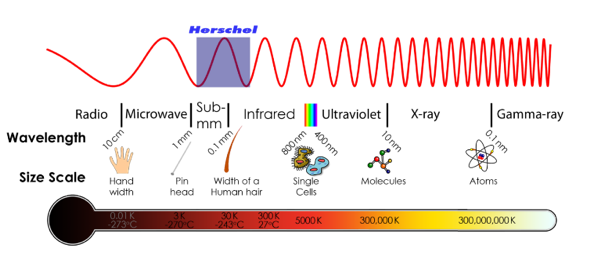 5
?
SPECTRUL DE LUMINĂ
Infraroşu (IR) – mai mari de  780nm 
Ultraviolete(UV) – mai mici de 380nm
 
Sunt invizibile pentru ochii umani.
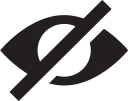 6
?
SPECTRUL DE LUMINĂ
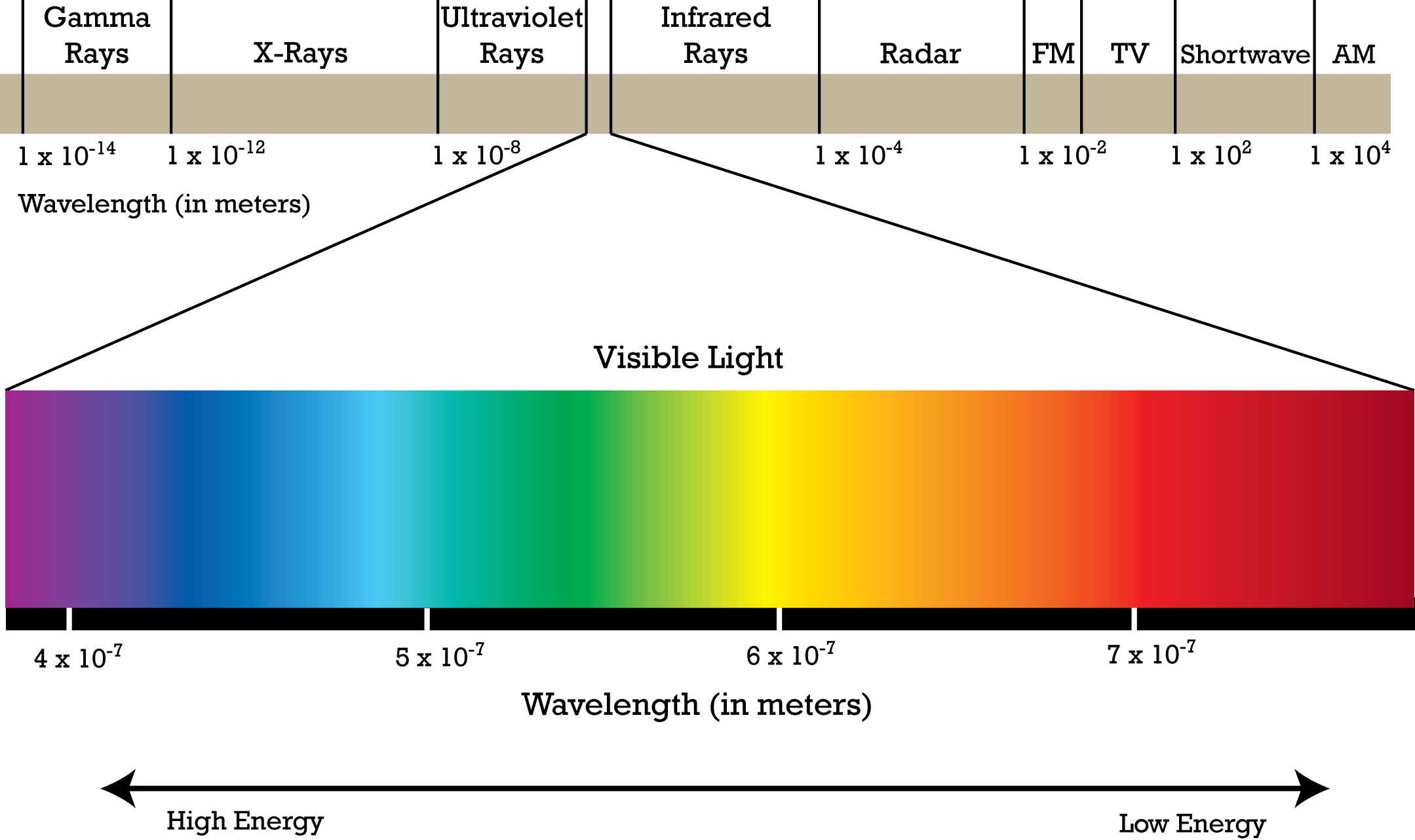 7
?
FOARTE BINE !
Acum  poți trece la următorul subiect...

Invenția LASER
8